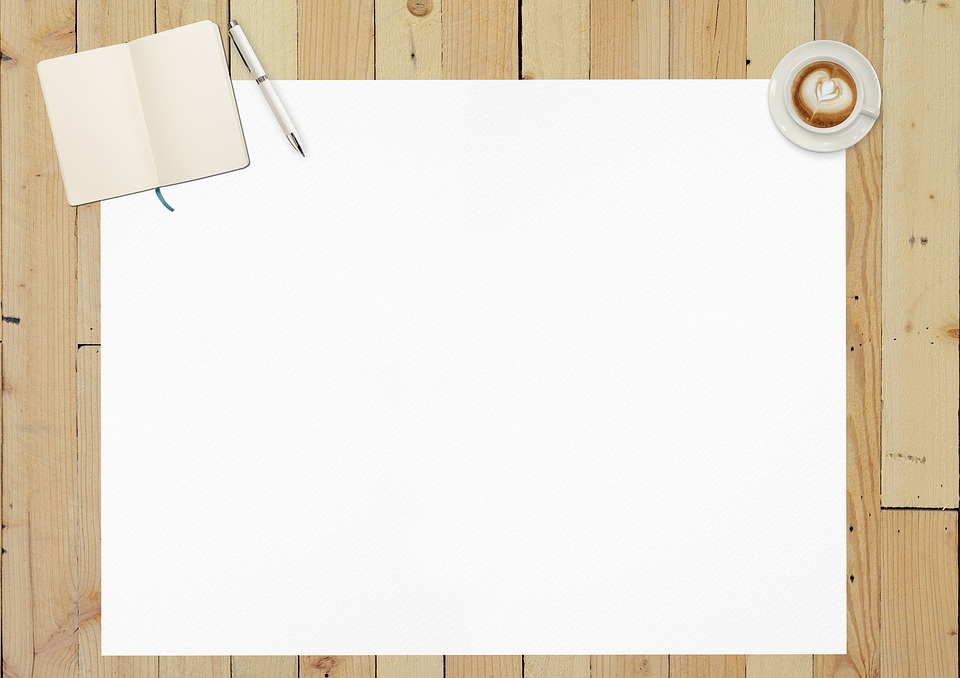 Biblická súťaž Bratislavskej arcidiecézy
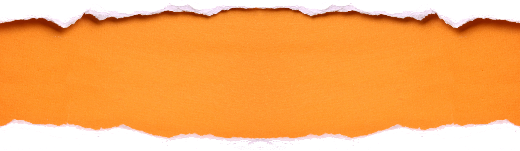 Pracovný list

6. kapitola
BIBLIA PRE VŠETKÝCH 2018
1. Vyber správnu odpoveď
 
Apoštoli mazali chorých olejom
A/ predobraz sviatosti pomazania chorých
B/ v Ježišových časoch olejom liečili všetky choroby
C/ olej – prostriedok na vyháňanie Zlého z človeka
 
Kedy sa udialo prvé rozmnoženie chlebov a rýb?
A/ pred Veľkou nocou
B/ druhá Veľká noc Ježišovho verejného účinkovania
C/ tretia Veľká noc Ježišovho verejného účinkovania
 
Ježiš sa blížil  k učeníkom na lodi kráčajúc po mori
A/ nad ránom
B/ o 3. hodine
C/ o 4. nočnej stráži
 
Kto sa uzdravil, keď sa dotkol aspoň obruby Ježišovho odevu?
A/ len žena trpiaca na krvotok
B/ nikto
C/ všetci, čo sa ho dotkli
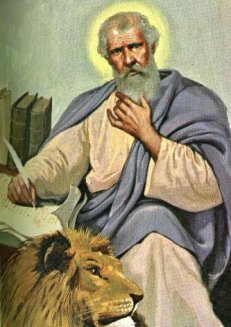 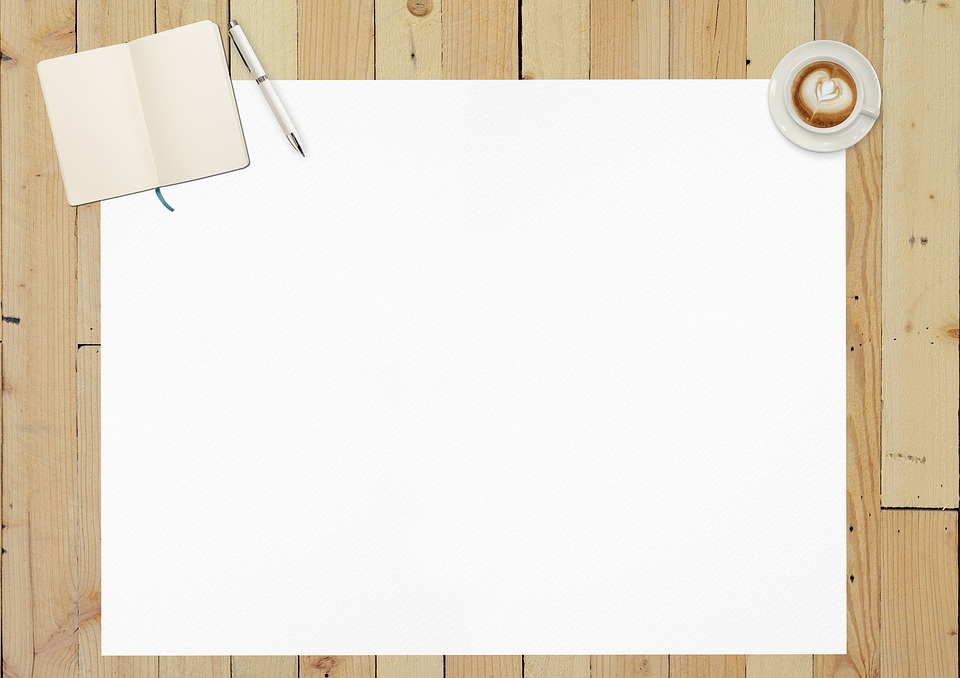 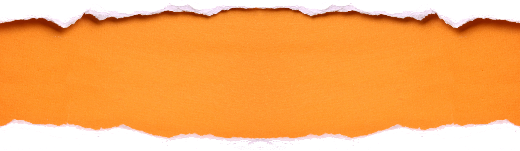 Pracovný list

6. kapitola
BIBLIA PRE VŠETKÝCH 2018
Čo hlásali podľa Mk apoštoli, ktorých Ježiš vyslal po dvoch?
A/ Božie kráľovstvo
B/ pokánie
C/ evanjelium


2. Na základe indícií zisti o akú udalosť sa jedná, a urči, ktoré slovo alebo číslo sa
     v texte nenachádza z Mk 6. 
 
  - Herodes, Herodias, Salome, Ján Krstiteľ, Eliáš, Filip
  - ovce, ryby, more, chleby, koše, tráva
  - búrka, more, vietor, loď, zem, chleby
  - loď, more, nosidlá, mestá, osady, odev, dediny
  - 5, 2, 50, 5000, 7, 200, 12
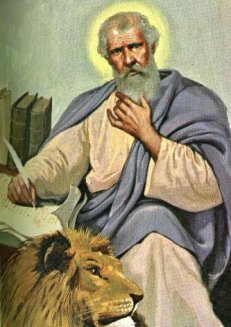 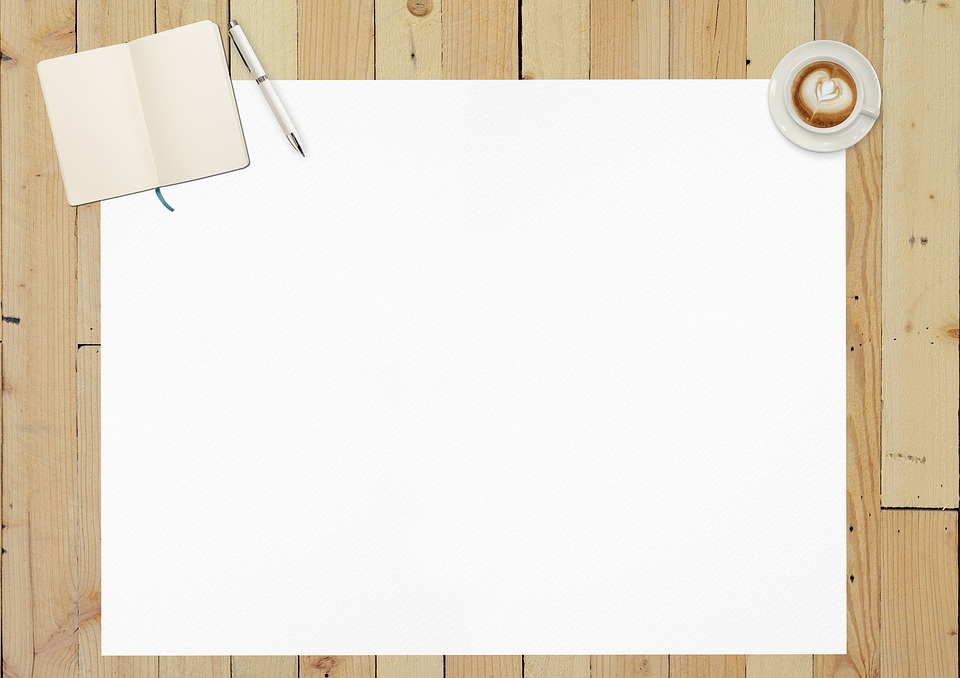 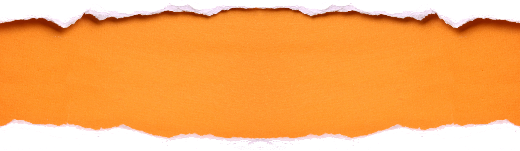 Pracovný list

6. kapitola
BIBLIA PRE VŠETKÝCH 2018
3. Utvor dialógy
 
    A „Koľko máte chlebov?“
    B „Vy im dajte jesť.“
    C „Päť a dve ryby.“
    D „Rozpusť ich, nech sa rozídu do okolitých osád a dedín kúpiť si niečo na jedenie.“
    E „Máme ísť nakúpiť za dvesto denárov chleba a dať im jesť?“


    A „Hlavu Jána Krstiteľa.“
    B „Čo si mám žiadať?“
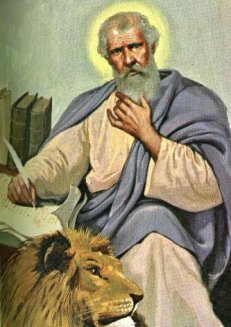 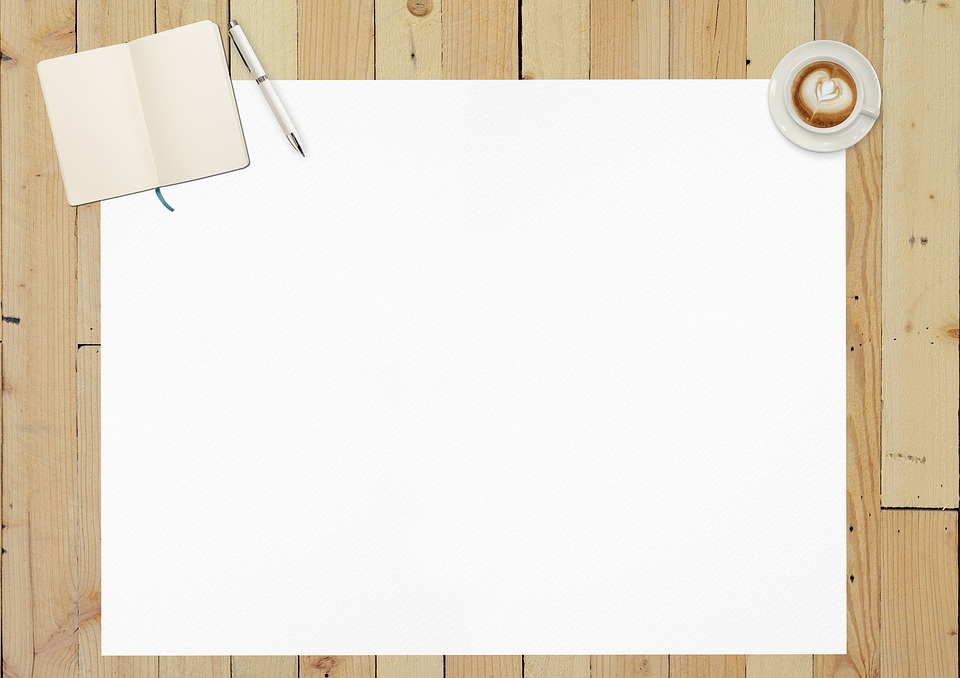 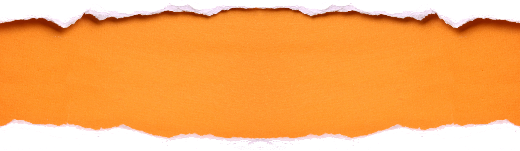 Pracovný list

6. kapitola
BIBLIA PRE VŠETKÝCH 2018
4. K jednotlivým osobám priraď ich konanie voči Jánovi Krstiteľovi
 
1/ vo väzení ho sťal; 2/ chcela ho zabiť; 3/ usporiadal  hostinu; 4/ vzali jeho telo; 5/ chránil ho; 
6/ priniesol na mise jeho hlavu; 7/ strojila úklady; 8/ telo uložili do hrobu; 9/ tancovala; 
10/ býval vo veľkých rozpakoch; 11/ zapáčila sa; 12/ rád ho počúval
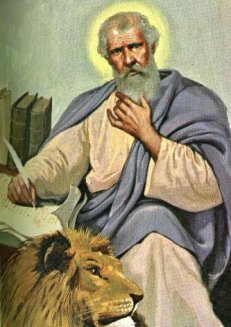 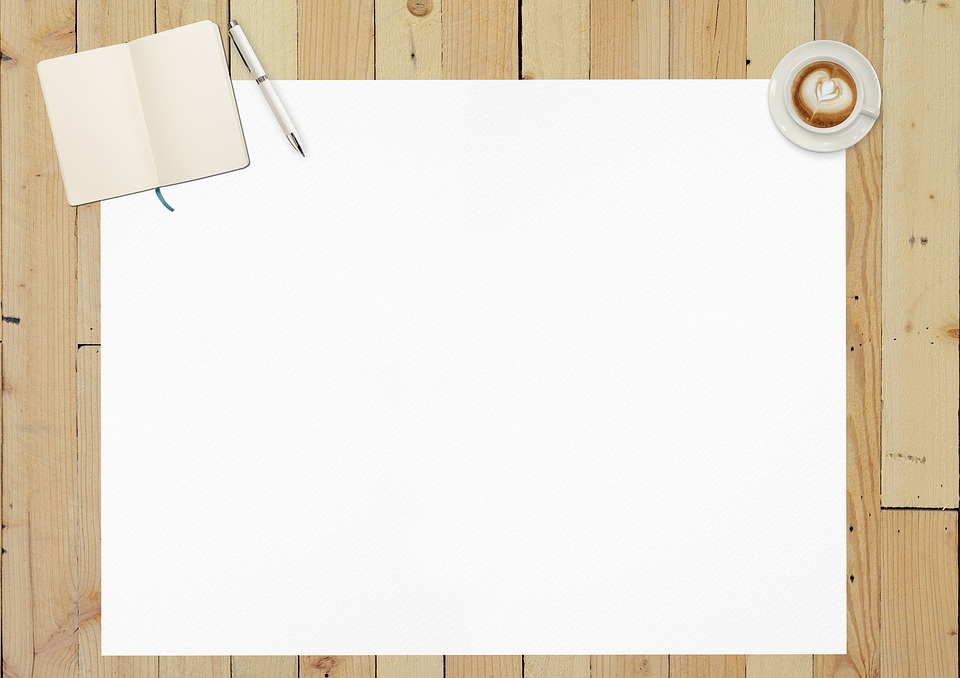 Pracovný list

6. kapitola
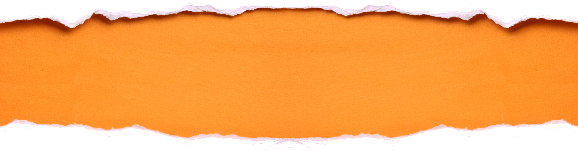 BIBLIA PRE VŠETKÝCH 2018

                Božie slovo s aplikáciou do dnešných dní
Nazaretčania vedia o Ježišovi všetko – kto je, čo robí, čo hovorí. Ale toto poznanie podľa tela nevedie k ničomu. Treba v Duchu poznávať, že Ježišovo slovo nám prináša Božiu spásu. Nestačí len študovať Sväté písmo, mať veľa vedomostí a postúpiť či vyhrať v súťaži. Vždy keď berieš do rúk Písmo, pros Svätého Ducha, aby si spoznal, čo ti Boh ponúka. Druhý vatikánsky koncil veriacim pripomína: „Nech však nezabúdajú na to, že čítanie Svätého písma musí sprevádzať modlitba, aby sa stalo rozhovorom medzi Bohom a človekom“ (DV 25). Len tak si opravíme svoj pohľad na Boha.
Vari to nie je tesár, syn Márie a brat Jakuba a Jozesa, Júdu a Šimona? A nie sú tu s nami aj jeho sestry?“ A pohoršovali sa na ňom. Mk 6,3
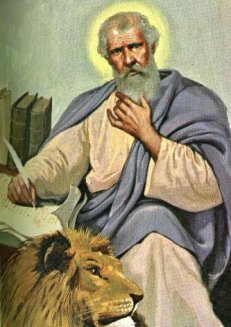 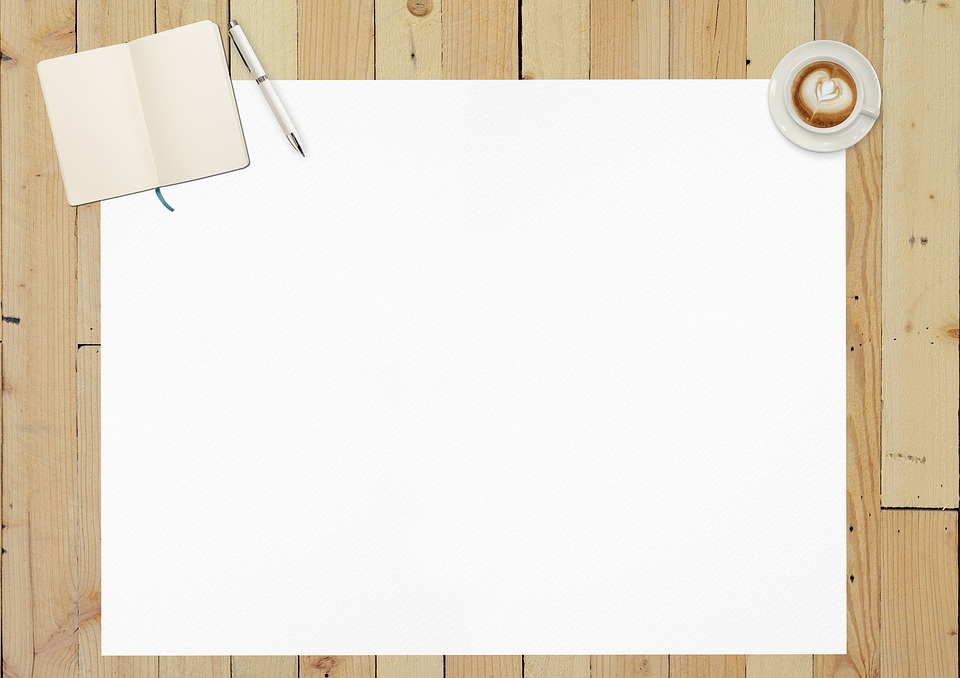 Pracovný list

6. kapitola
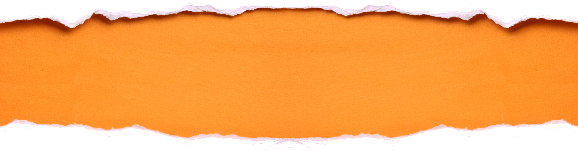 BIBLIA PRE VŠETKÝCH 2018

                Božie slovo s aplikáciou do dnešných dní
Boh pôsobí rozličným spôsobom a nemusí to vždy zodpovedať našim predstavám. Môže sa stať, že ku mne prehovorí prostredníctvom niekoho, koho dobre poznám a o kom si myslím svoje. Nepohoršujme sa nad tým, že Boh k nám prehovára cez niekoho, kto nám nie je sympatický, ako sa pohoršovali obyvatelia Nazareta, že by mal k nim Boh vravieť cez tesára, ktorý žil s nimi. Prosme o citlivosť srdca, aby sme vždy dokázali rozoznávať Boží hlas, nech k nám prehovorí akýmkoľvek spôsobom.
Potom odtiaľ odišiel a prišiel do svojej vlasti; jeho učeníci išli s ním. Keď nadišla sobota, začal učiť v synagóge. Počúvalo ho mnoho ľudí a s údivom hovorili: „Skade to má tento? Aká to múdrosť, ktorej sa mu dostalo, a zázraky, čo sa dejú jeho rukami?! Vari to nie je tesár, syn Márie a brat Jakuba a Jozesa, Júdu a Šimona? A nie sú tu s nami aj jeho sestry?“ A pohoršovali sa na ňom.  Ježiš im povedal: „Proroka si všade uctia, len nie v jeho vlasti, medzi jeho príbuznými a v jeho dome.“ A nemohol tam urobiť nijaký zázrak, iba že vložením rúk uzdravil niekoľko chorých. A čudoval sa ich nevere. . Mk 6,1-6a
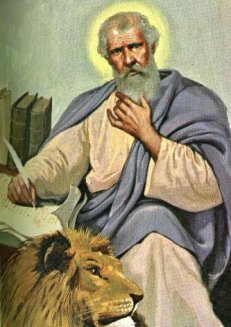 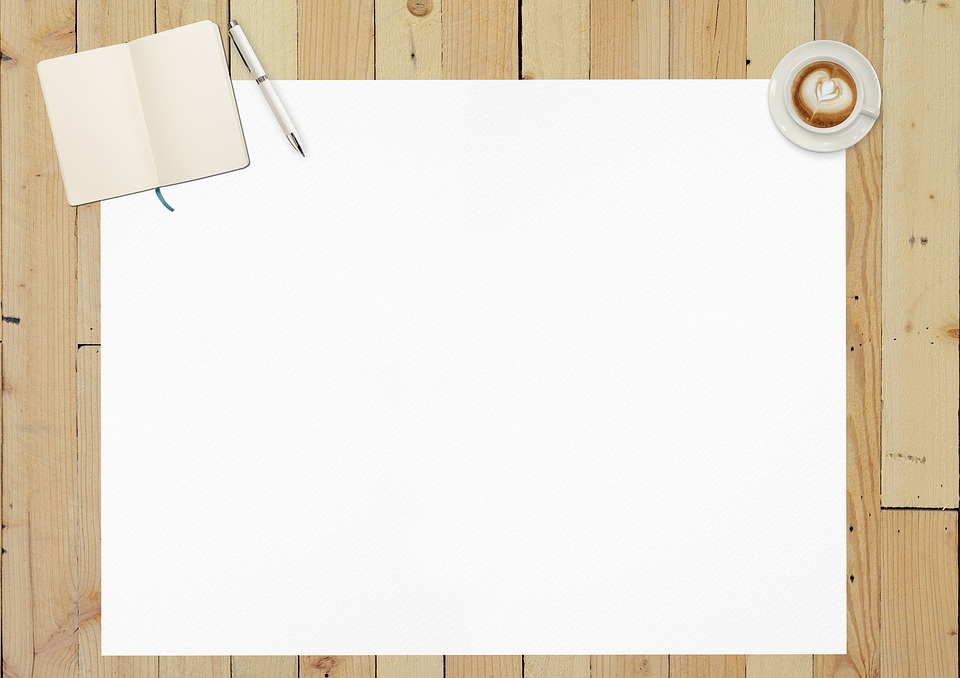 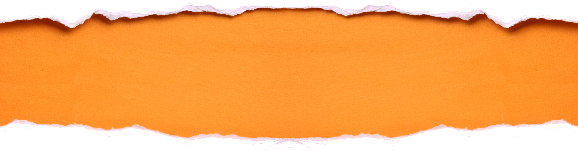 Pracovný list

6. kapitola
BIBLIA PRE VŠETKÝCH 2018

                        Božie slovo s aplikáciou do dnešných dní
Je pravdou, že Božie slovo je účinné samo osebe, nedostáva vierohodnosť z môjho svedectva. Ale rovnako je pravdou, že môj zlý príklad ho môže urobiť nedôveryhodným. My ľudia máme pri konaní zla väčšiu moc ako pri konaní dobra. Nedokážem stvoriť kvet, ale dokážem ho pošiapať. Nášmu dobru dáva silu len Božie pôsobenie v nás. Usiluj sa neprekážať Božiemu slovu a vyjadruj vďaku za každé svedectvo, ktoré tvoj brat prijal.
 
Božská účinnosť slova je častokrát nepriamo úmerná účinnosti ľudských prostriedkov. Preto si učeníci nemajú brať nič so sebou. Táto chudoba bude ich najvyššou hodnotou. Ak má človek veci, daruje veci. Keď nemá nič, dáva sám seba a sprostredkováva Božie požehnanie. Ak by mali Peter a Ján zlato a striebro, boli by chromému pri bráne chrámu dali tie. Keďže ich nemali, povedali mu: „V mene Ježiša Krista Nazaretského vstaň a choď!“ (por. Sk 3,1-10). Drž sa presvedčenia, že spása prichádza z kríža, z prázdnoty, korá zjavuje Boha, nie z tvojej šikovnosti. Veď „keď som slabý, vtedy som silný“ (2Kor 12,10).
Potom chodil po okolitých dedinách a učil. Zvolal Dvanástich a začal ich posielať po dvoch. Dal im moc nad nečistými duchmi a prikázal im, aby si okrem palice nebrali na cestu nič: ani chlieb ani kapsu, ani peniaze do opaska, ale aby sa obuli do sandálov a neobliekali si dvoje šiat. A povedal im: „Keď kdekoľvek vojdete do domu, ostaňte tam, kým odtiaľ nepôjdete ďalej. Ale keby vás na niektorom mieste neprijali, ani nevypočuli, odíďte odtiaľ a straste si prach z nôh na svedectvo proti nim.“ Oni šli a hlásali, že treba robiť pokánie. Vyhnali mnoho zlých duchov, pomazali olejom veľa chorých a uzdravovali. Mk 6,6b-13
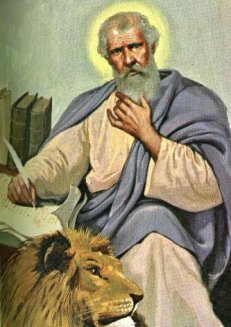 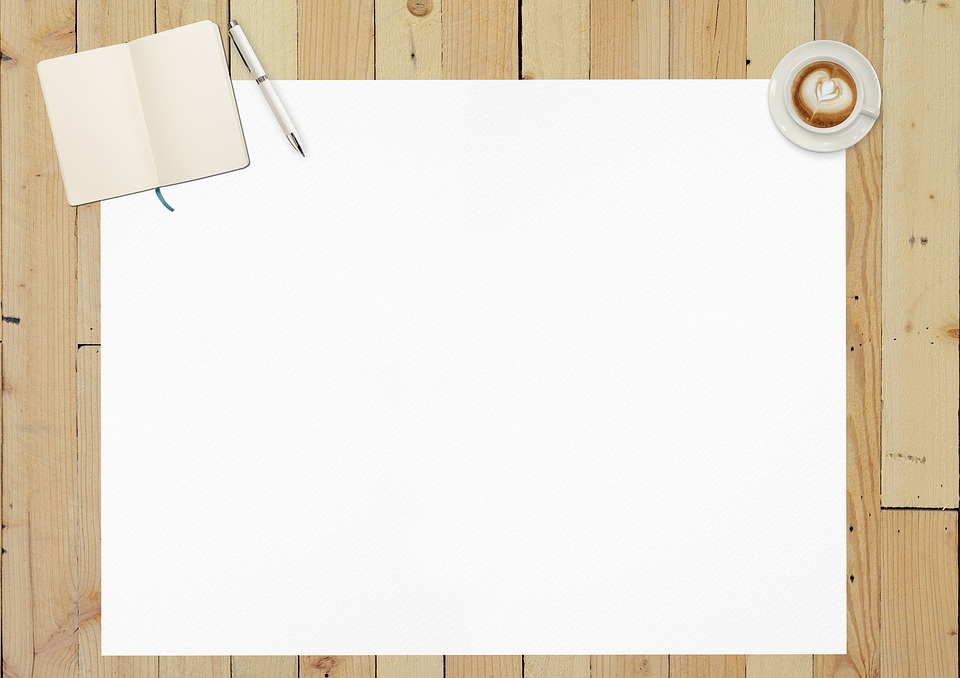 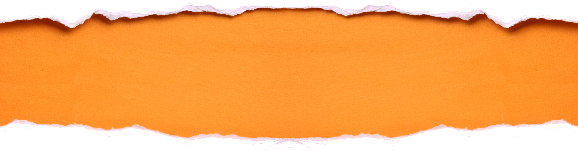 Pracovný list

6. kapitola
BIBLIA PRE VŠETKÝCH 2018

                Božie slovo s aplikáciou do dnešných dní
Vysielal ich po dvoch, aby ich svedectvo bolo platné, aby si pomáhali a aby mohli svojím príkladom dosvedčovať lásku, ktorú ohlasujú. Sú dvaja, aby tam mohol byť Tretí, ktorý sľúbil, že bude s nimi. Sila nášho hlásania totiž pochádza od Neho. On však napĺňa mnohé naše potreby prostredníctvom spoločenstva. Nespoliehaj sa len na seba. Nech tvoje ohlasovanie drží a podporuje sila tvojho spoločenstva!
 
Stačí im palica, najjednoduchší nástroj človek. Prostredníctvom palice Boh presviedčal faraóna, otvoril Červené more, vyviedol vodu zo skaly, uzdravil vodu v Mare. Mladý Dávid musel odmietnuť zbroj kráľa Šaula: „Nemôžem v tom chodiť“ (1Sam 17,39). S palicou a prakom sa postavil Goliášovi. Netreba veľa. Palicou, ktorú Ježiš ponúka učeníkom, a teda aj nám, je odkázanosť na jeho pomoc a dôvera v neho. Vezmi si tú palicu a choď!
Zvolal Dvanástich a začal ich posielať po dvoch. Dal im moc nad nečistými duchmi . 
Mk  6,7
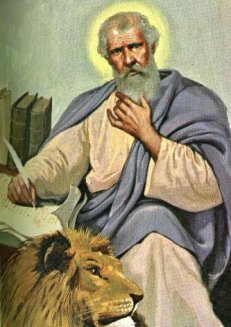 a prikázal im, aby si okrem palice nebrali na cestu nič: ani chlieb ani kapsu, ani peniaze do opaska,
Mk  6,8
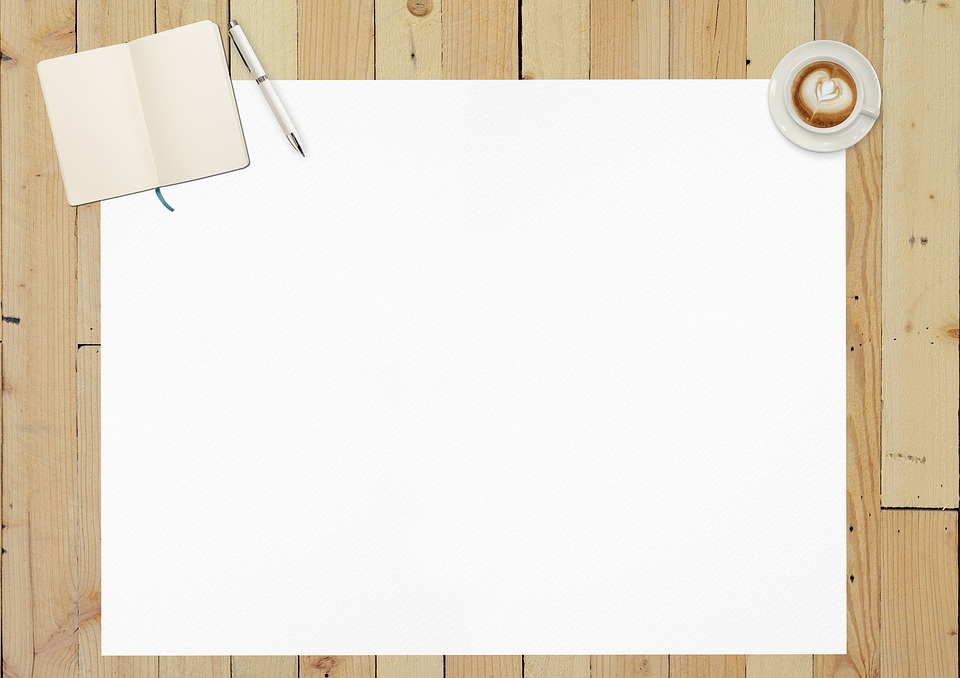 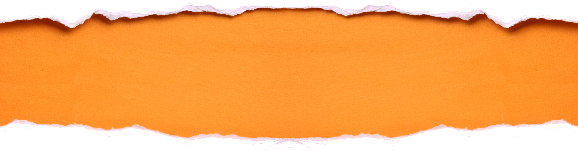 Pracovný list

6. kapitola
BIBLIA PRE VŠETKÝCH 2018

                Božie slovo s aplikáciou do dnešných dní
[6,14-29] Herodes nevie, kto je Ježiš. Nemôže ho spoznať, pretože umlčal hlas, ktorý ho ohlasoval. Ján bol posledný prorok, ktorý usvedčoval ľud z nevery. Ale ani ľud správne nepoznáva Jána Krstiteľa, lebo miesto toho, aby prijal jeho hlas, umlčal, zabil ho vo svojom srdci. Ak niekto neplní výzvy Božieho slova, ťažko sa môže nádejať, ža nájde a spozná Boha. Boh bude mlčať (por. Am 8,11n.) Toto mlčanie veľmi výrazne hovorí ako o našom hriechu, tak o Božom milosrdenstve. Ak v tvojom živote bude Boh mlčať, bude to pravdepodobne nejaký hriech, ktorého sa tvrdošijne držíš. Možno si ho ani celkom neuvedomuješ, ale Boh chce, aby si sa ho zbavil. Pros vtedy Ducha Svätého o svetlo!
 
.
Počul o ňom aj kráľ Herodes, veď jeho meno sa už stalo známym. Hovorili: „Ján Krstiteľ vstal z mŕtvych, a preto v ňom pôsobí zázračná moc.“ Iní hovorili: „To je Eliáš.“ A iní zasa vraveli: „Je to prorok, ako jeden z prorokov.“ Keď to Herodes počul, povedal: „To vstal z mŕtvych Ján, ktorého som dal sťať.“ Herodes dal totiž Jána chytiť a v putách vrhnúť do väzenia pre Herodiadu, manželku svojho brata Filipa, lebo si ju vzal za ženu. A Ján Herodesovi hovoril: „Nesmieš žiť s manželkou svojho brata!“ Herodias mu strojila úklady a chcela ho zabiť, ale nemohla, lebo Herodes sa Jána bál. Vedel, že je to muž spravodlivý a svätý, preto ho chránil. Keď ho počúval, býval vo veľkých rozpakoch, a predsa ho rád počúval. Vhodný deň nadišiel, keď Herodes na svoje narodeniny usporiadal hostinu pre svojich veľmožov, vysokých dôstojníkov a popredných mužov Galiley. Keď potom vošla dcéra tejto Herodiady a tancovala, zapáčila sa Herodesovi i spolustolujúcim. Kráľ povedal dievčine: „Žiadaj si odo mňa, čo chceš, a dám ti.“ A veľmi jej prisahal: „Dám ti všetko, čo si len zažiadaš, hoc aj polovicu svojho kráľovstva.“ Ona vyšla a vravela svojej matke: „Čo si mám žiadať?“ A tá jej povedala: „Hlavu Jána Krstiteľa“. Hneď utekala dnu ku kráľovi a žiadala: „Chcem, aby si mi hneď dal na mise hlavu Jána Krstiteľa.“ Kráľ sa zarmútil, ale pre prísahu a kvôli spolustolujúcim ju nechcel sklamať. Hneď poslal kata a rozkázal priniesť jeho hlavu. Ten odišiel, vo väzení ho sťal, priniesol na mise jeho hlavu, odovzdal ju dievčaťu a dievča ju dalo svojej matke. Keď sa to dopočuli jeho učeníci, prišli, vzali jeho telo a uložili ho do hrobu. Mk  6, 14-29
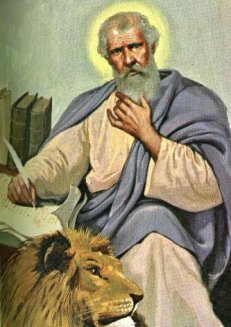 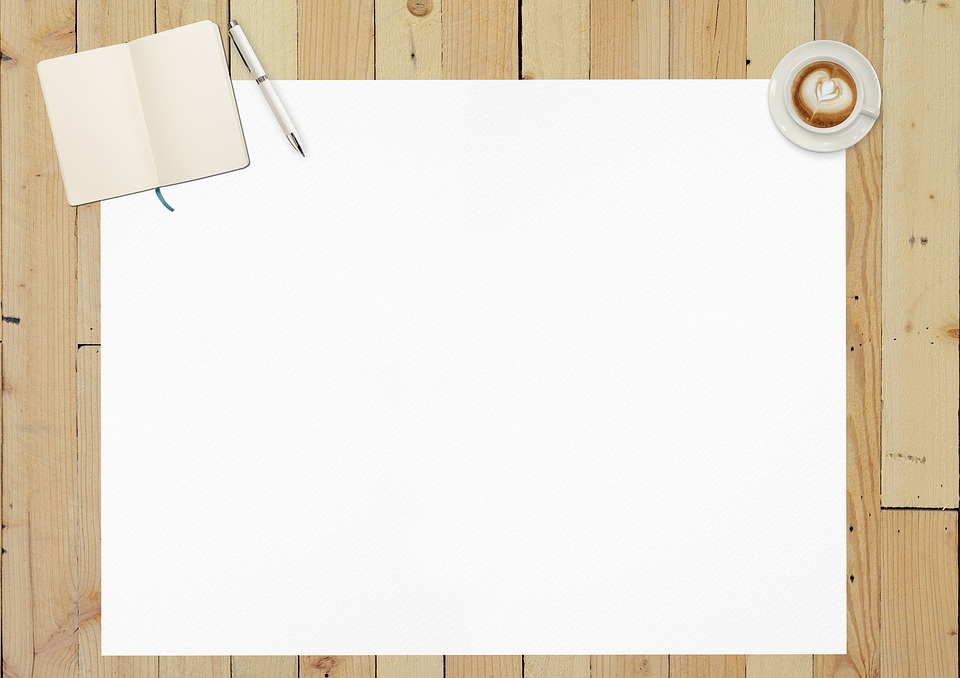 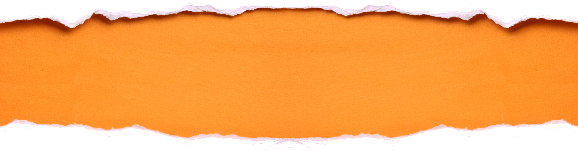 Pracovný list

6. kapitola
BIBLIA PRE VŠETKÝCH 2018

                Božie slovo s aplikáciou do dnešných dní
Herodes dal Jána Krstiteľa do väzenia, aby vyhovel Herodiade. Napriek tomu že si ho vážil a rád ho počúval, predsa pod tlakom rodiny a mienky iných „významných“ ľudí nechal Jána popraviť. To, kým naozaj sme, natoľko neukazujú skutky, ktoré konáme v pokoji, ale tie, ktoré konáme pod nátlakom. Sleduj svoje reakcie a postoje, keď si pod tlakom a veľa sa o sebe dozvieš.
 
Ostať sami s Ježišom. Tento prvok robí život apoštola úplným. S ním žije, pre neho pracuje, ale aj pri ňom oddychuje a z neho čerpá. Ak si chceme naozaj odpočinúť, poďme do ústrania, k Ježišovi. Tam mu hovorme, čo sme urobili, aj čo sme pre neho urobili a počúvajme, čo nám vraví. A hlavne uverme, že nikde si tak neodpočinieme, ako pri ňom. Veď on vraví: „Poďte ku mne všetci, ktorí sa namáhate a ste preťažení ... a nájdete odpočinok pre svoju dušu“ (Mt 11, 28.29).
Kráľ sa zarmútil, ale pre prísahu a kvôli spolustolujúcim ju nechcel sklamať.
Mk 6,26
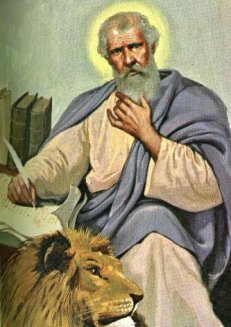 On im povedal: „Poďte vy sami do ústrania na pusté miesto a trochu si odpočiňte.“ Lebo stále prichádzalo a odchádzalo mnoho ľudí a nemali sa kedy ani najesť. Odišli teda loďou na pusté miesto do samoty. Mk 6, 31-32
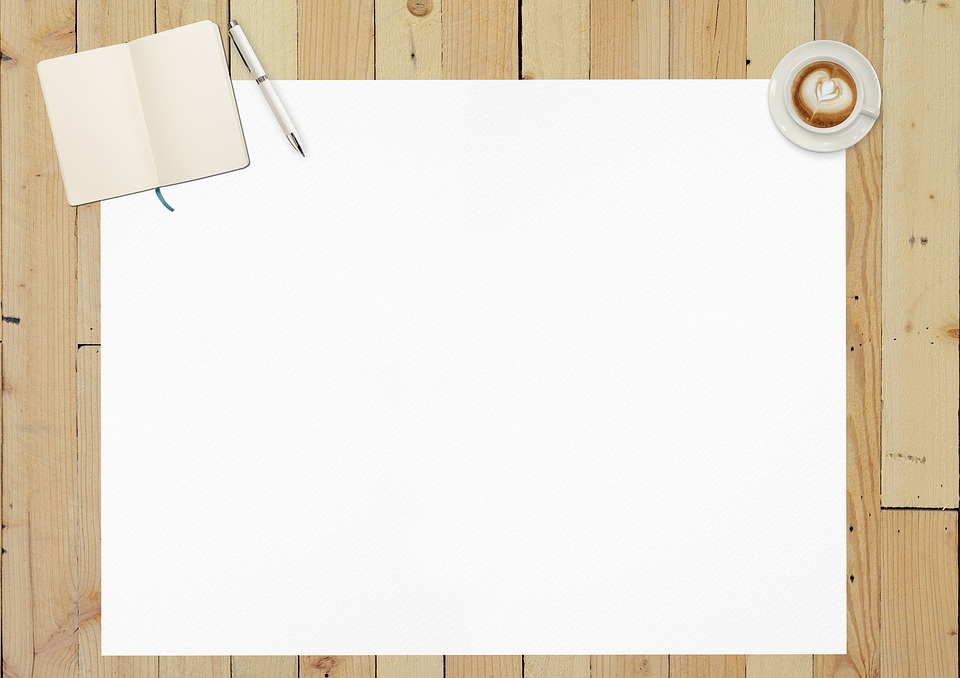 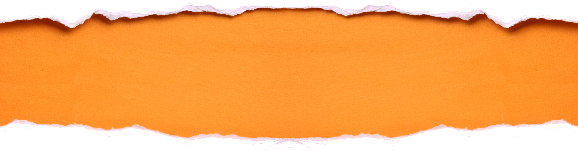 Pracovný list

6. kapitola
BIBLIA PRE VŠETKÝCH 2018

                Božie slovo s aplikáciou do dnešných dní
Prvý pokrm, ktorý Ježiš dáva učeníkom, je jeho slovo. Veď človek nežije len z chleba, ale zo všetkého, čo vychádza z Božích úst (por. Dt 8,3). Hmotný chlieb sa čoskoro pominie, ale jeho slovo trvá naveky. Keby sme nepočúvali, čo nám vraví, neboli by sme schopní rozoznať pravý Chlieb. Nezanedbávaj počúvanie (čítania, rozjímanie a pod.) Božieho slova, a v jeho svetle lepšie spoznávaj, kto je Ten, ktorého prijímaš pod spôsobom chleba.
 
Učeníci po výzve: „Vy im dajte jesť!“ chcú ísť nakúpiť chleba. Zámer majú dobrý, aj by boli ochotí investovať svoje prostriedky. Len si neuvedomujú, že ten chlieb kupovať netreba, lebo už existuje. Učeníci ani nevedia, že ho majú. Dal im ho Ježiš. Aj nám dáva chlieb slova, milosti – a my si často ani neuvedomujeme, čo máme. A preto ho ani nepodávame ďalej tým, ktorí majú hlad. Nech aj nás premôže súcit ako Ježiša – pozdvihnime oči (i myseľ) k nebu a naplnení Bohom budeme môcť dať „jesť“ tým, ktorí na to čakajú.
Keď vystúpil a videl veľký zástup, zľutoval sa nad nimi, lebo boli ako ovce bez pastiera. A začal ich učiť mnohým veciam. Mk 6,34
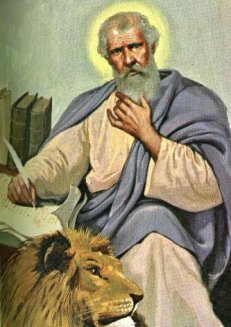 Rozpusť ich, nech sa rozídu do okolitých osád a dedín kúpiť si niečo na jedenie.“  Mk 6, 36
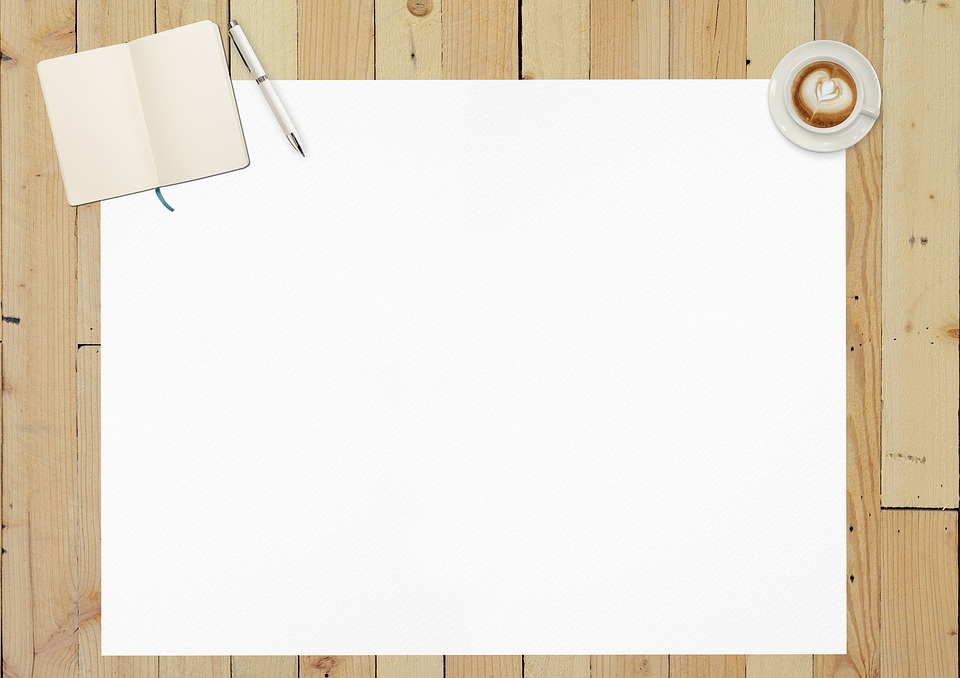 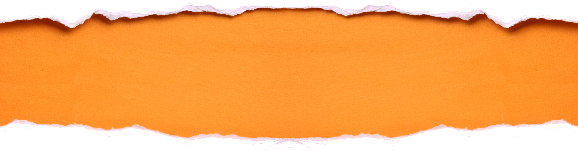 Pracovný list

6. kapitola
BIBLIA PRE VŠETKÝCH 2018

                Božie slovo s aplikáciou do dnešných dní
Ježiš prinútil učeníkov, aby si sadli do loďky a odišli. Evanjelista Ján dosvedčuje, že nadšenie po zázraku bolo veľké, chceli Ježiša urobiť kráľom. Ani apoštoli pravdepodobne neboli imúnni voči týmto náladám. Aj oni chceli popredené miesta po pravici mocného panovníka. Ježiš však od nich žiada radikálny rozchod s podobnými názormi. Možno mali apoštoli ťažké srdce na Ježiša, že ich poslal preč, keď sa už všetko začalo tak pekne rozbiehať. Žili v ilúziách, podobne ako žijeme my, keď máme túžby, aby Boh urobil to či ono, a hlavne podľa našich predstáv. Vnímajme pozorne, čo vlastne Ježiš naozaj chce!
 
Ľudia obklopujúci Ježiša verili, že jeho uzdravujúca moc pôsobí cez fyzický kontakt. Ježiš ich za to nekarhá, ale sa prispôsobuje ich mysleniu a podľa toho aj koná. Ježiš mohol žiadať, a mal na to plné právo, aby chápali jeho moc duchovnejšie. Ale zatiaľ len čaká a trpezlivo ich vedie. Aké iné je naše správanie! Chceme všetko hneď. Sme netrpezliví a chcem dosiahnuť dobro bez jeho použitia. Spomeňme si vtedy, že aj s nami musí byť Boh trpezlivý. Určite aj s nami. Konajme tak, ako on – veď sme jeho obrazom.
A hneď prinútil svojich učeníkov, aby nastúpili na loď a išli napred na druhý breh k Betsaide, kým on rozpustí ľud. Mk 6,45
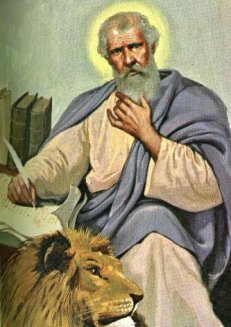 A všade, do ktorejkoľvek prišiel dediny, mesta či osady, kládli na ulice chorých a prosili ho, aby sa smeli dotknúť aspoň obruby jeho odevu. A všetci, čo sa ho dotkli, ozdraveli. 
Mk 6, 56
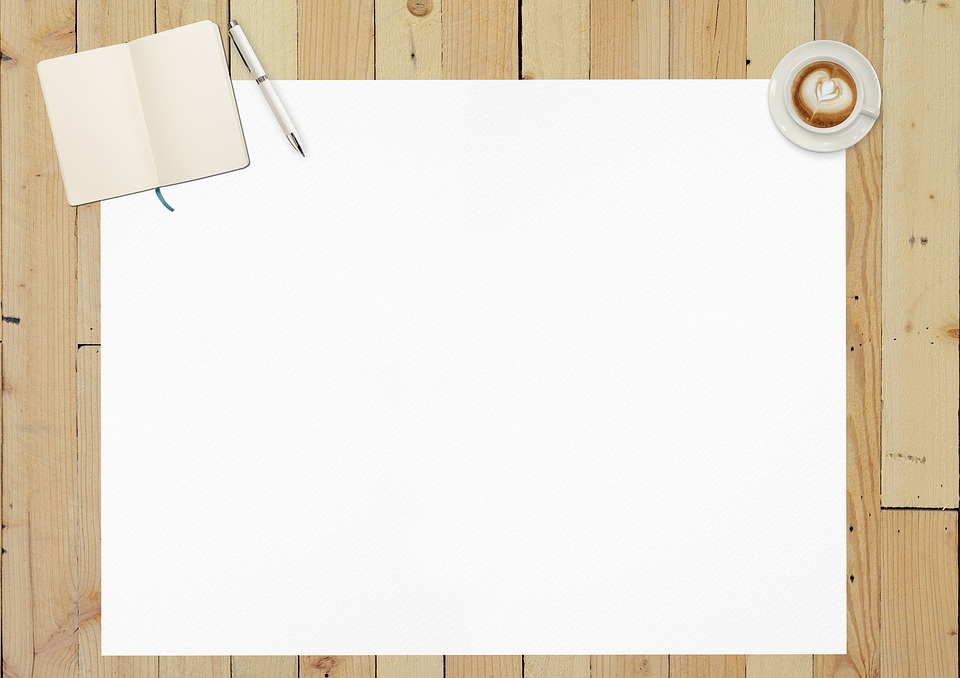 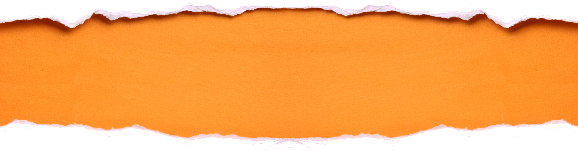 Pracovný list

6. kapitola
BIBLIA PRE VŠETKÝCH 2018
Myšlienky cirkevných otcov: 


Augustín - Nosiť dve tuniky („dva obleky“) znamená určitú slabosť. Človek, ktorá nosí dve tuniky, sa podobá človeku s dvojitým životom. Učeník preto nesmie viesť dvojitý život, ale sa má vyznačovať jednoduchosťou.

Peter Chryzológ - Ľahký hriech Herodesa (nerozvážna prísaha) ho napokon priviedol k hriechu oveľa ťažšiemu (vražda). Tu vidíme, ako jednoduchá hýrivosť môže človka priviesť k najrôznejším nerestiam.
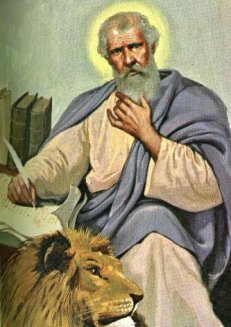 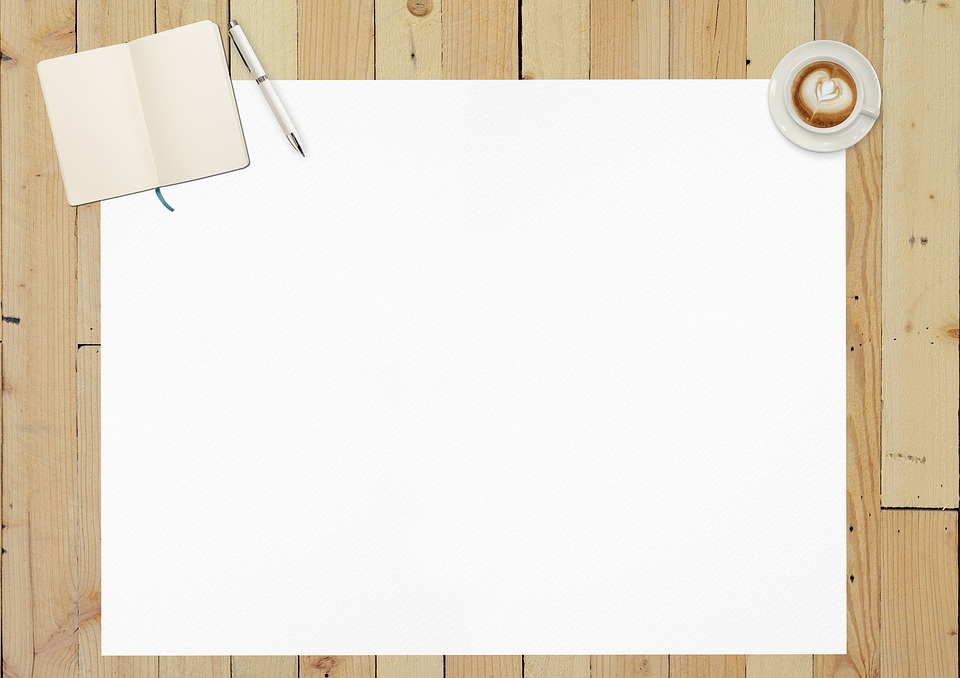 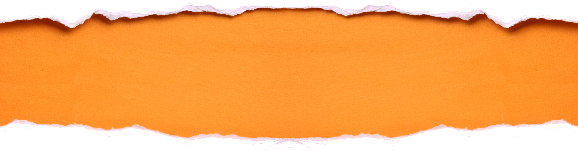 Pracovný list

6. kapitola
BIBLIA PRE VŠETKÝCH 2018


Božie  slovo v  ucení  Cirkvi
ˇ
Ježiš v Nazarete: KKC 162, 268, 273, 436, 500, 699, 2610

Vyslanie Dvanástich: KKC 737-741, 765, 849-856, 1122, 1506-1509, 1511,
                                        1533, 1673,
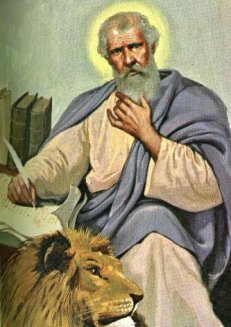 Božie slovo s aplikáciou do dnešných dní 
                        pripravuje d.p. Mgr. Andrej Šottník, oratorián sv. Filipa Nériho.